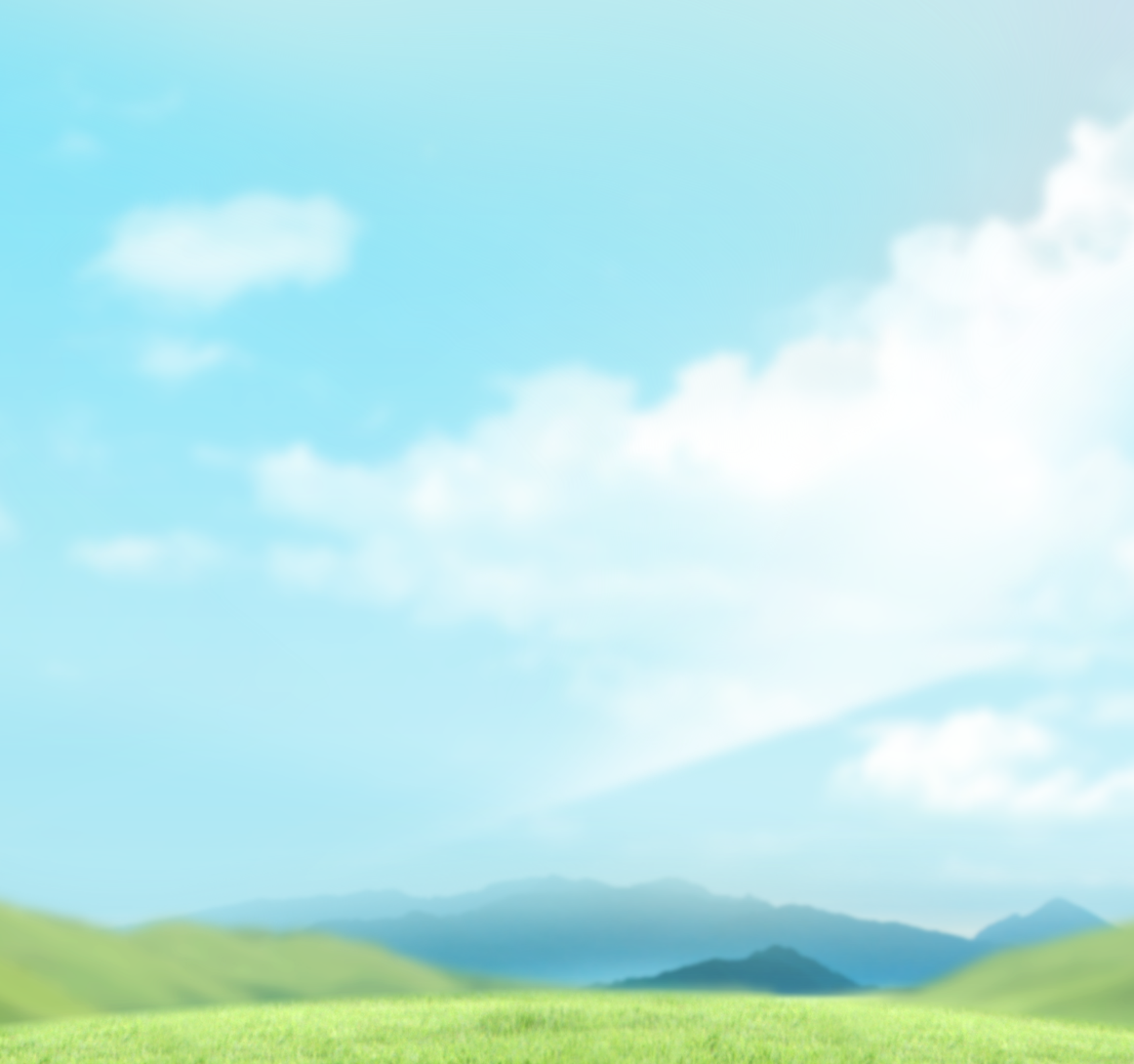 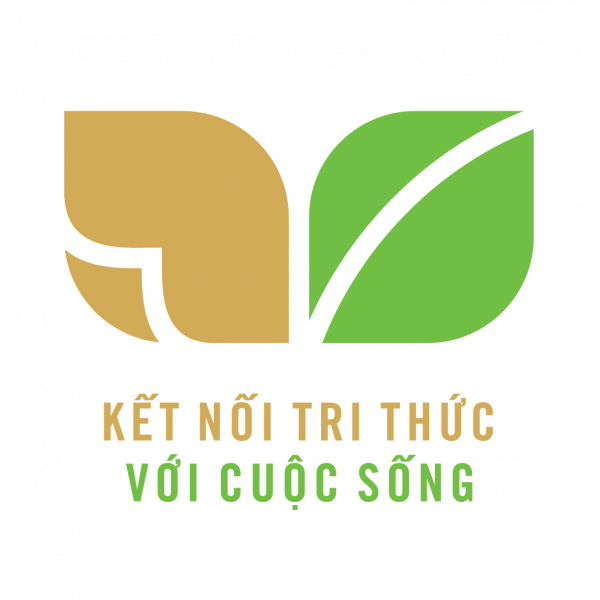 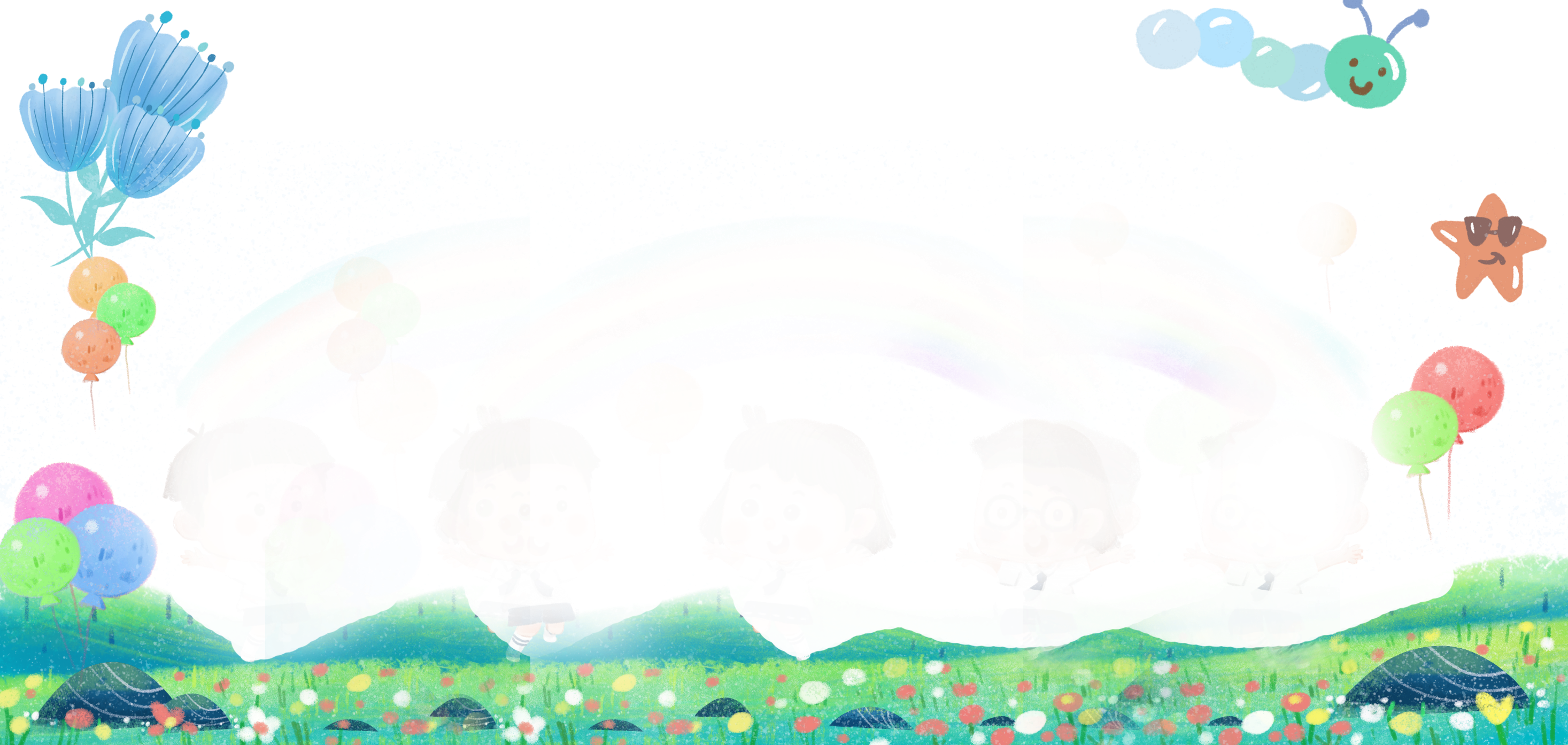 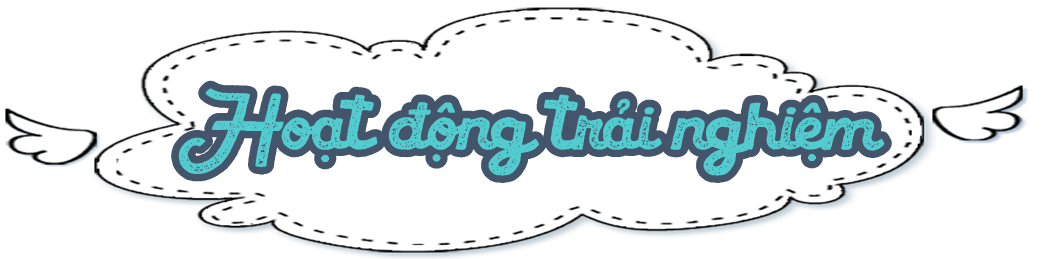 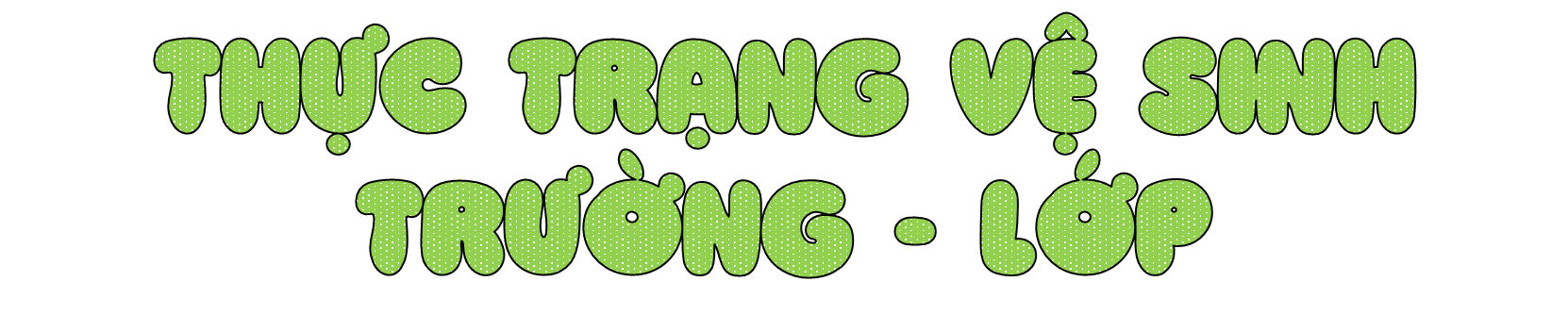 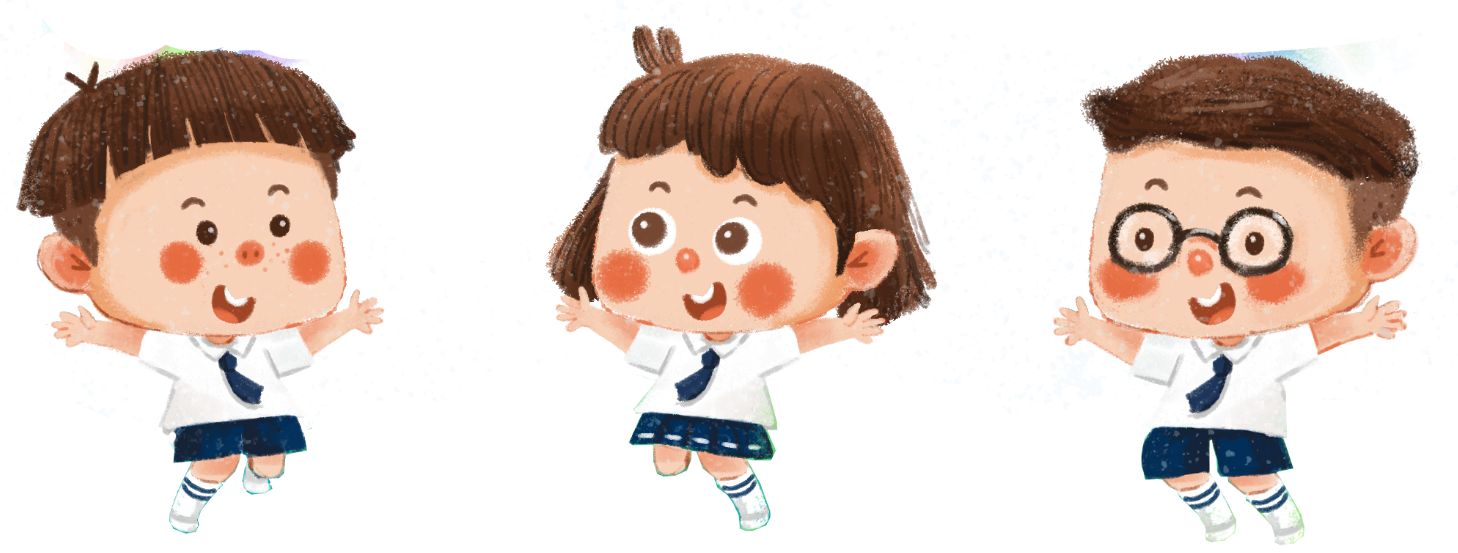 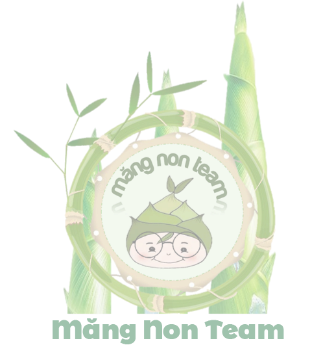 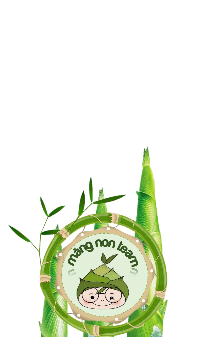 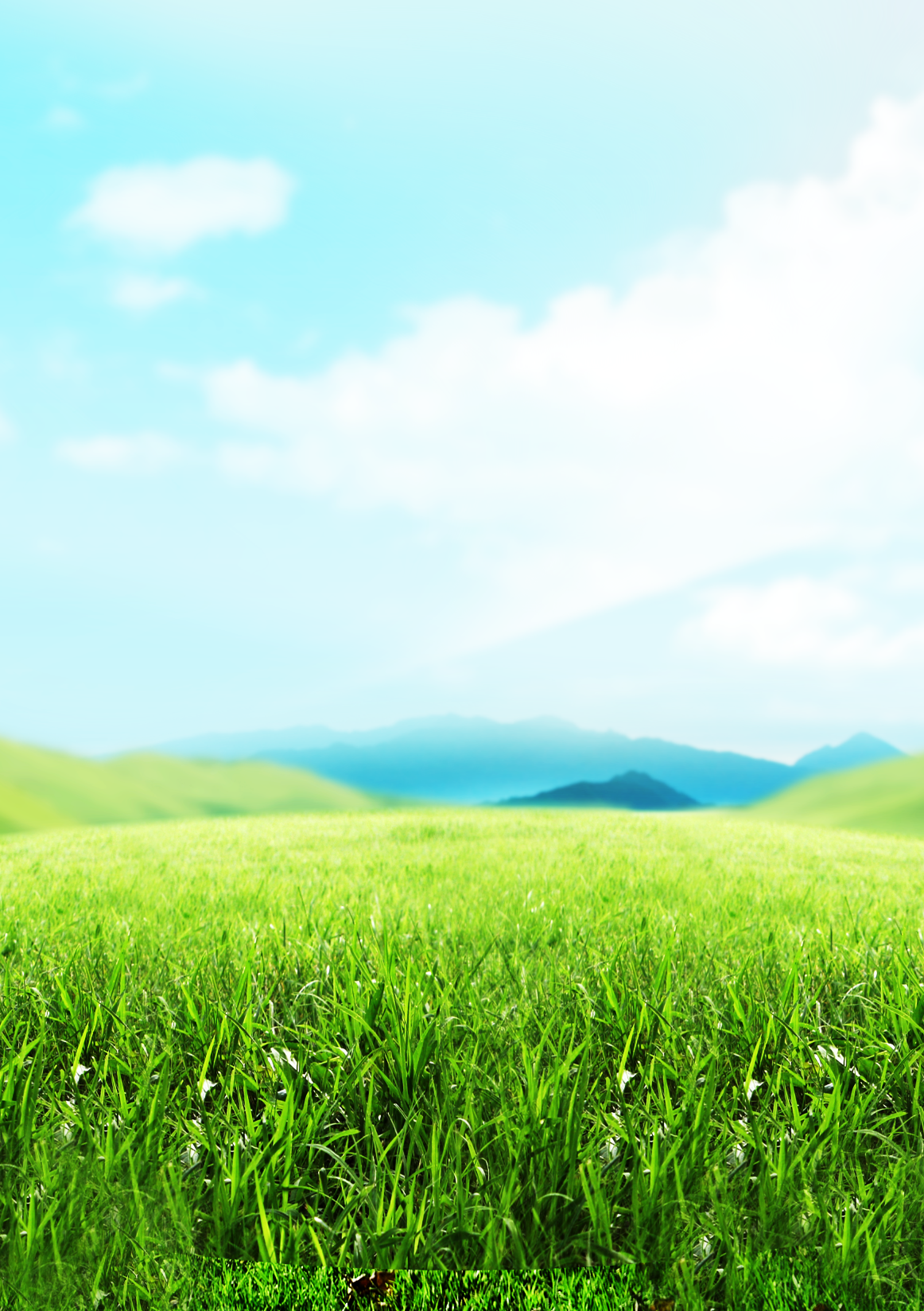 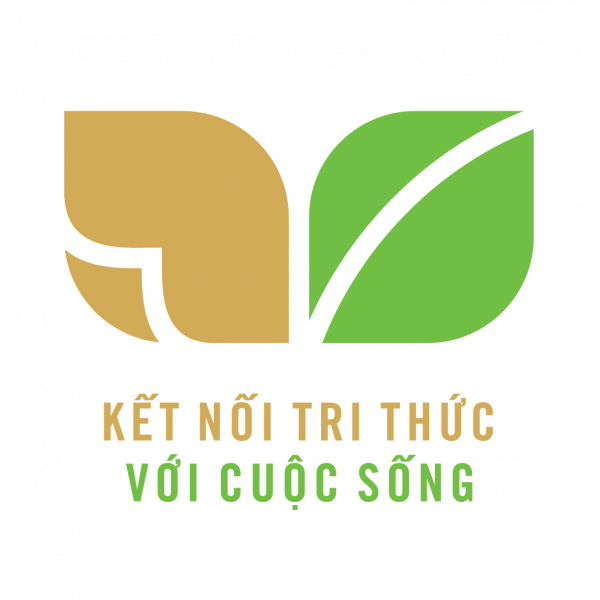 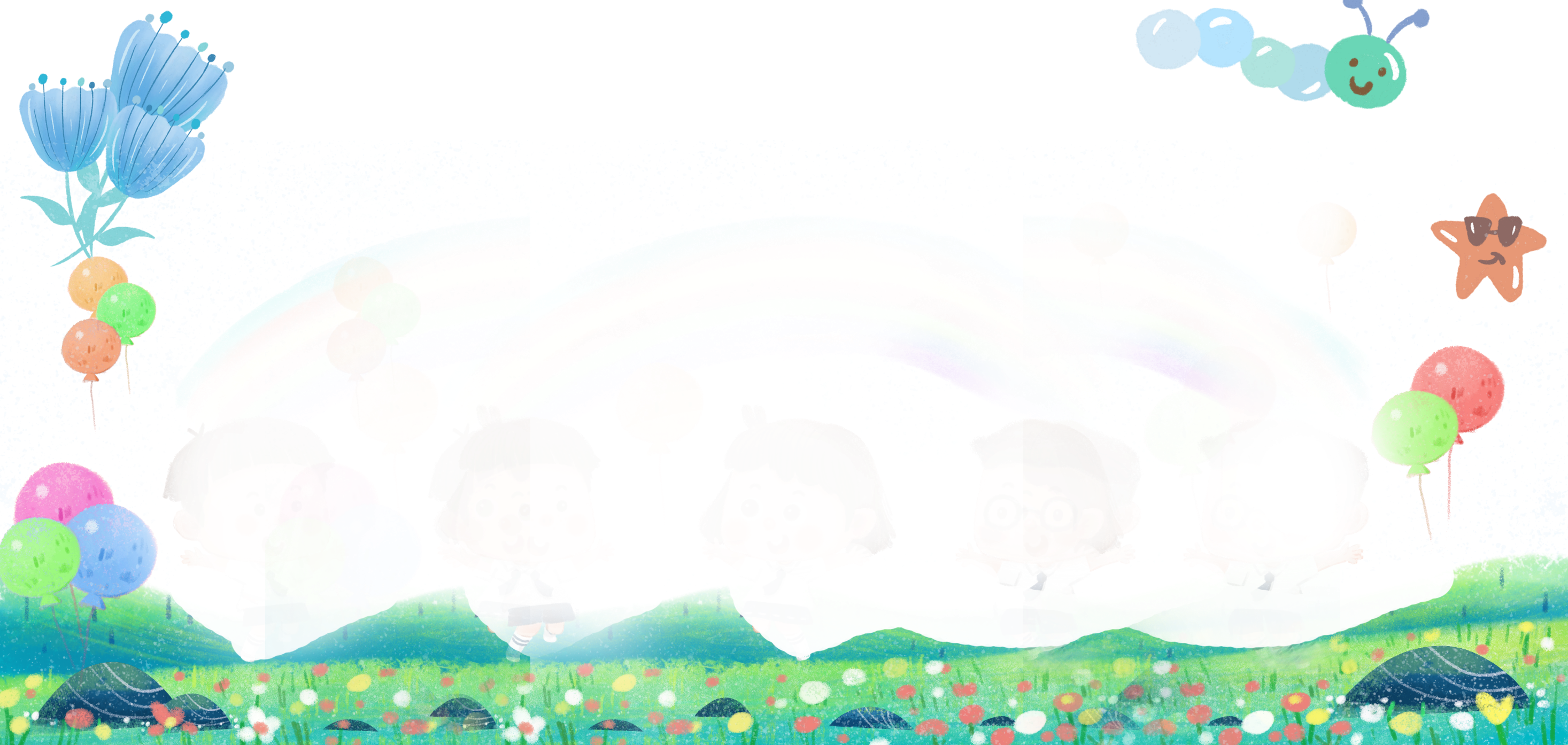 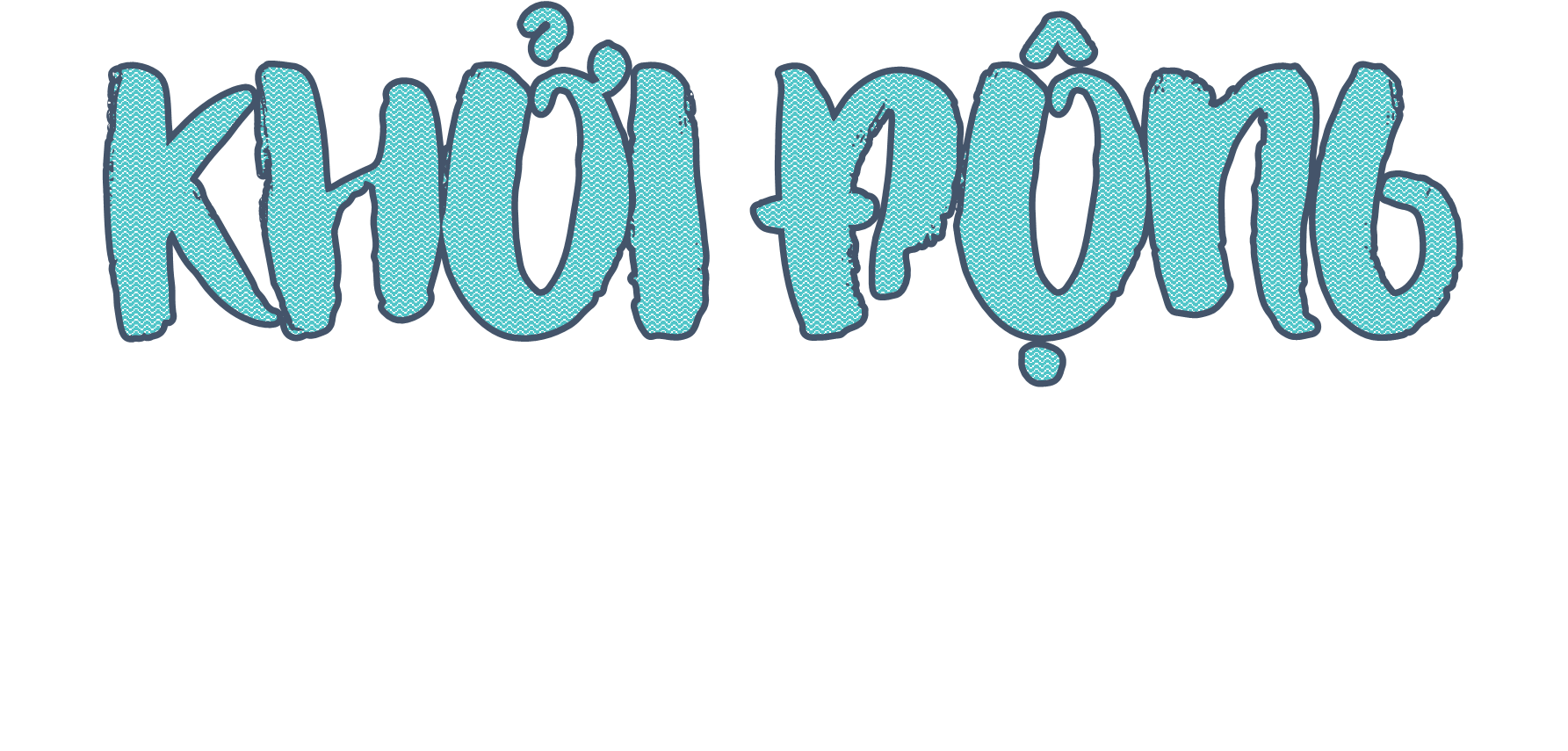 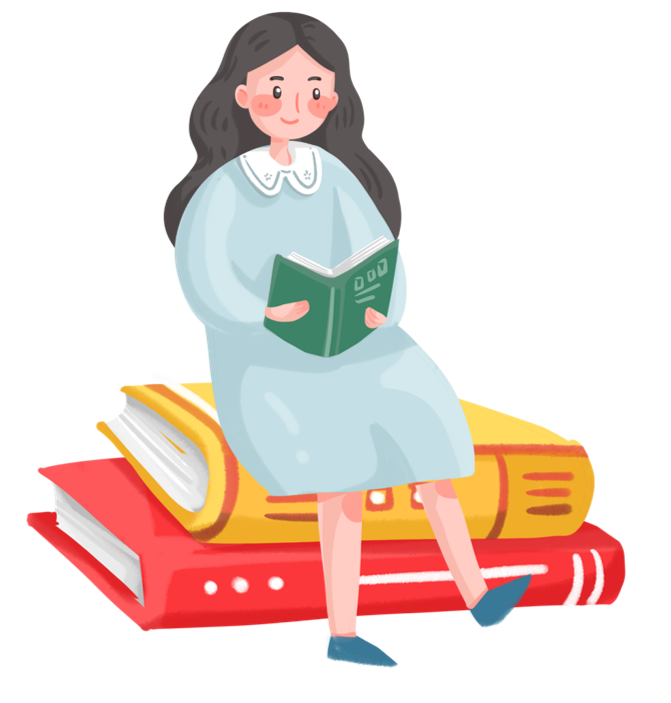 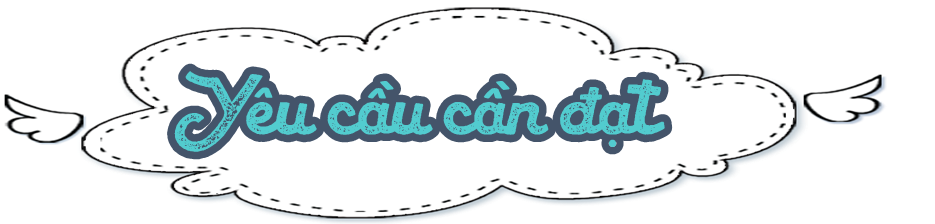 * Năng lực đặc thù:
- Bày tỏ được tình cảm “yêu trường, mến lớp” và nêu những điều em muốn làm để góp sức giúp môi trường của mình xanh, sạch, đẹp hơn.
- Xây dựng được kế hoạch khảo sát thực trạng vệ sinh trường lớp.
* Năng lực chung: giao tiếp và hợp tác, tự giải quyết vấn đề và sáng tạo, tự chủ và tự học.
* Phẩm chất: chăm chỉ, trách nhiệm.
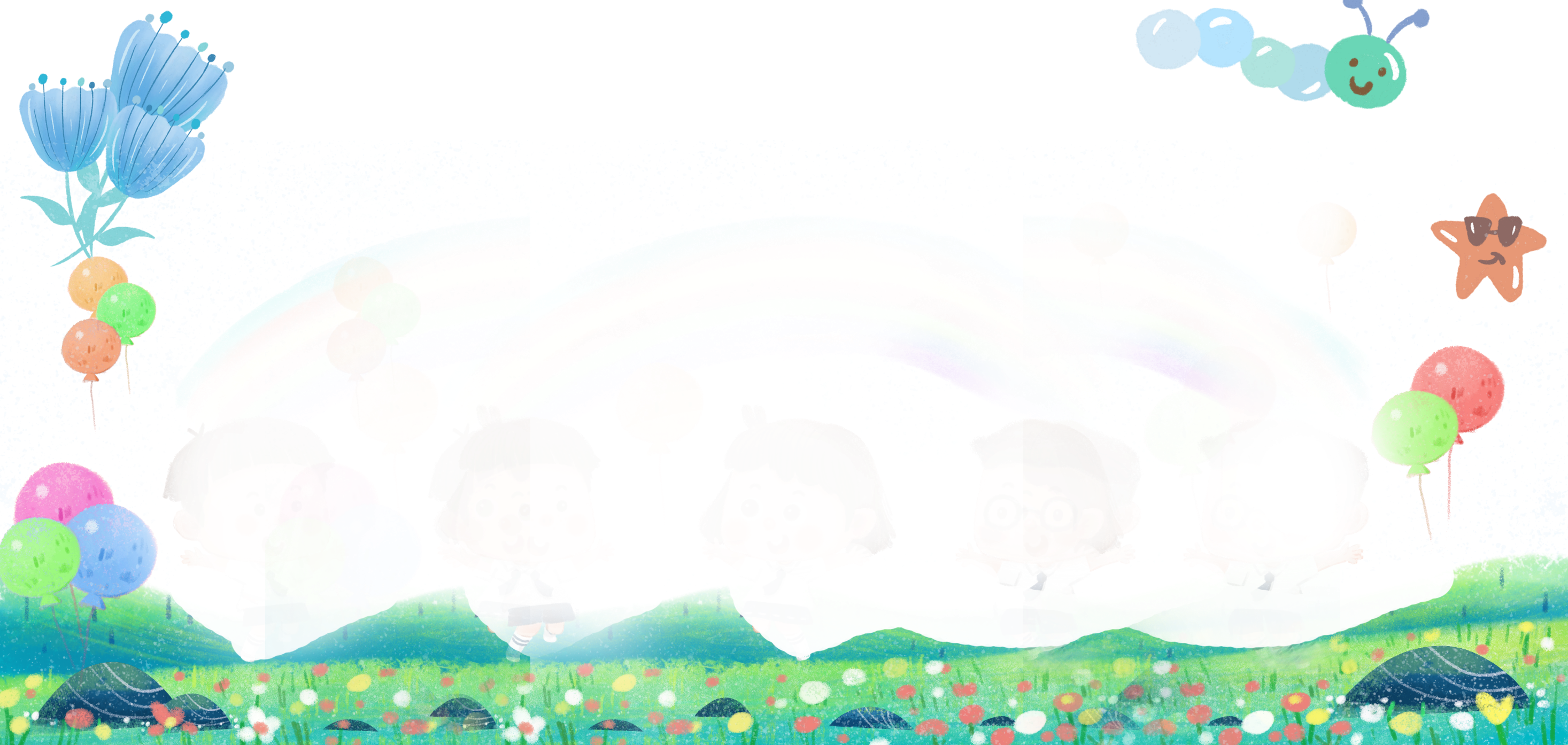 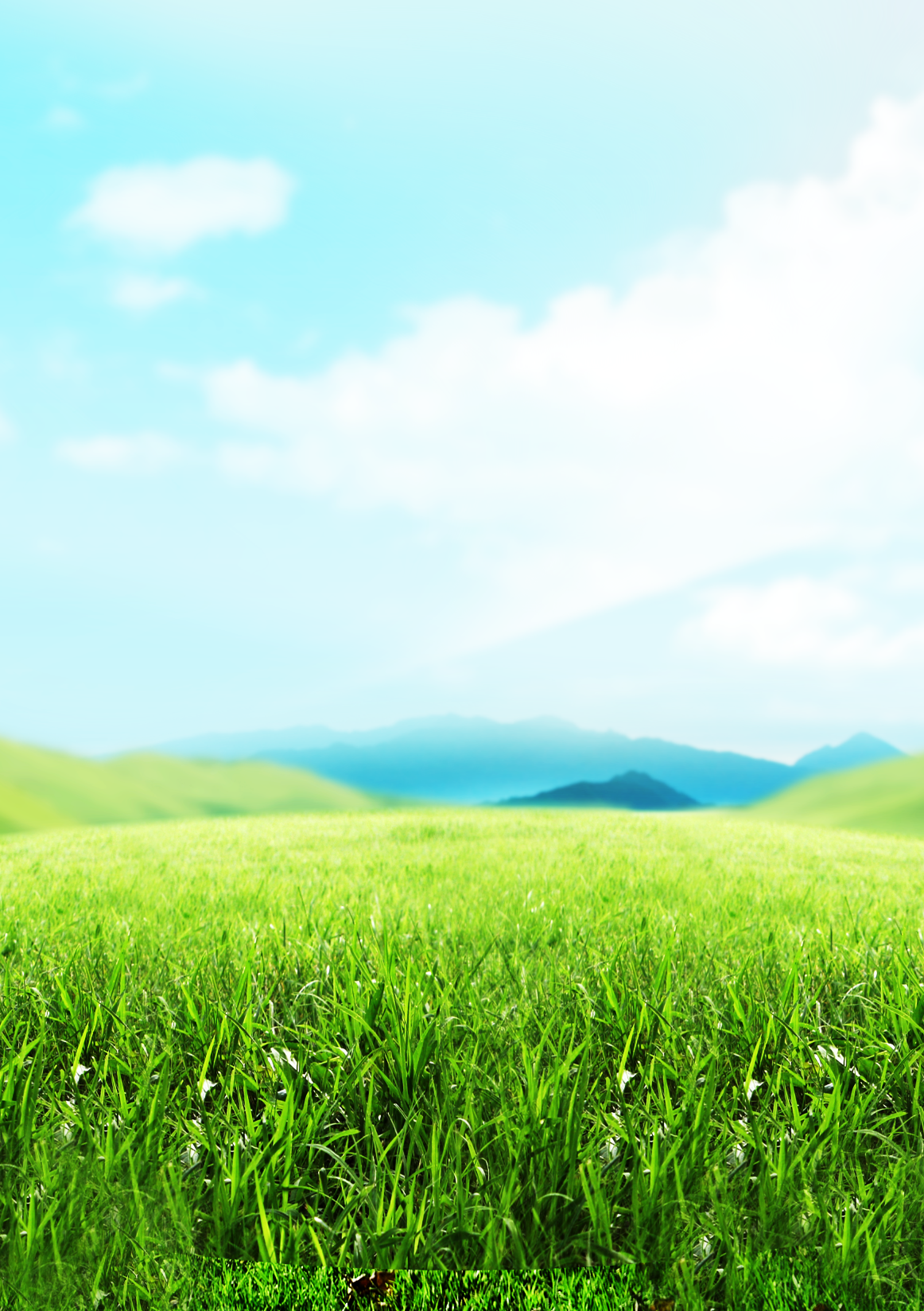 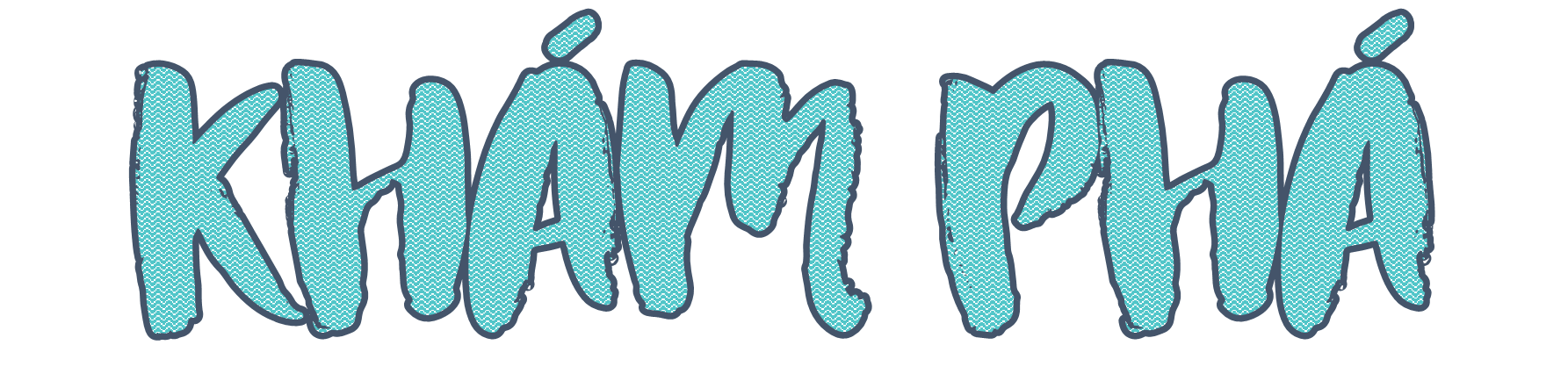 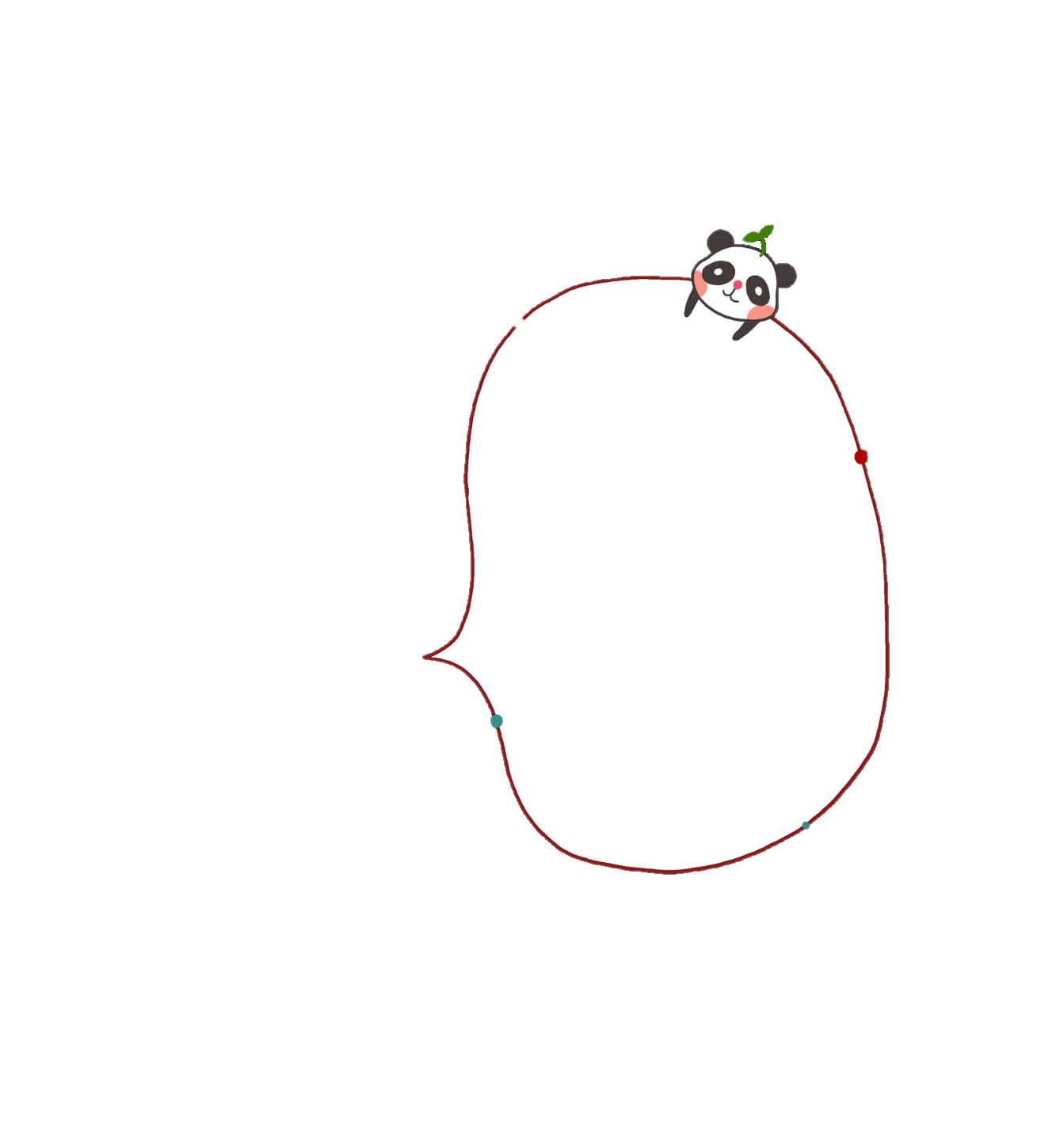 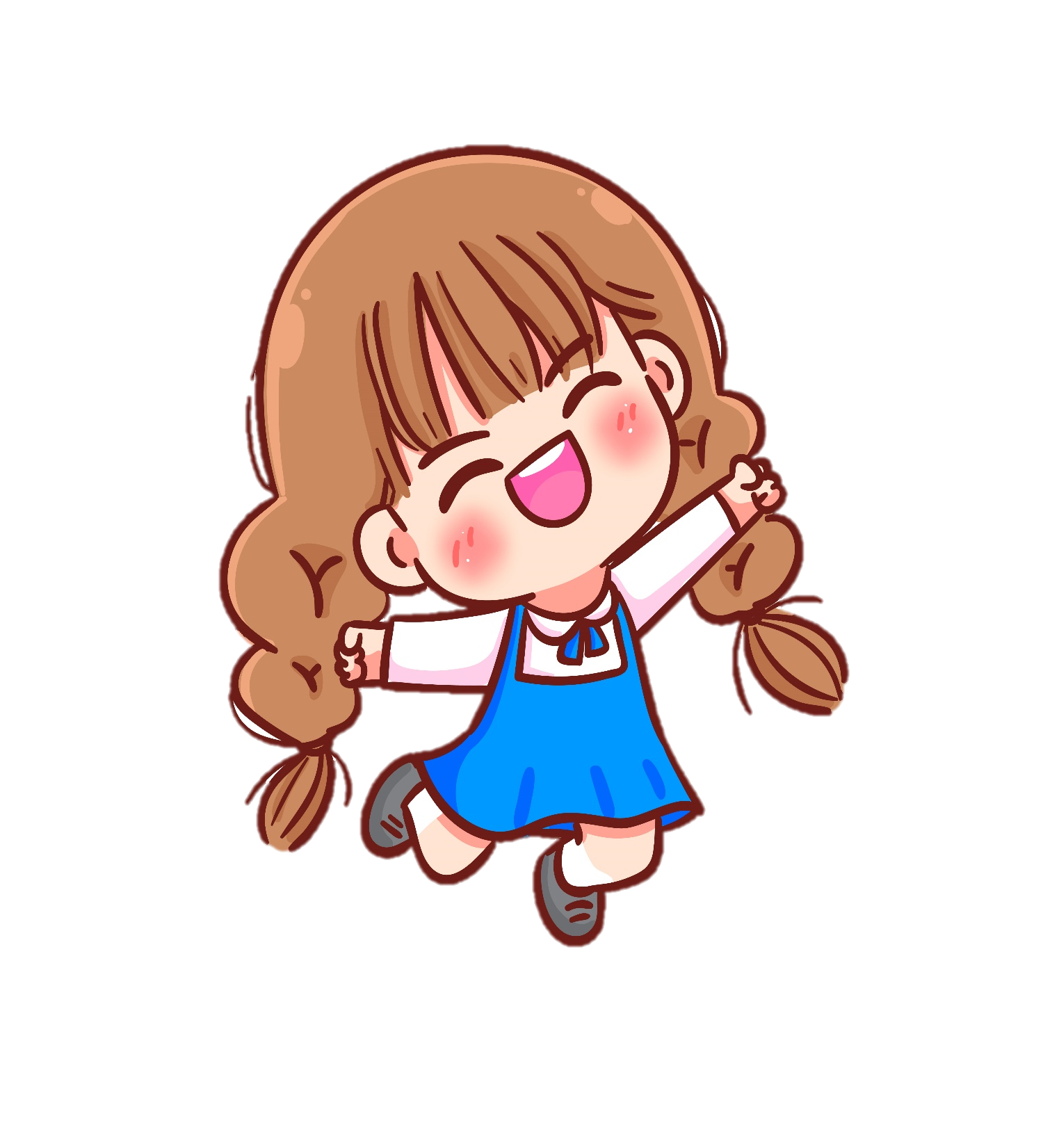 Em hình dung ngôi trường 
mơ ước của mình trông sẽ 
như thế nào?
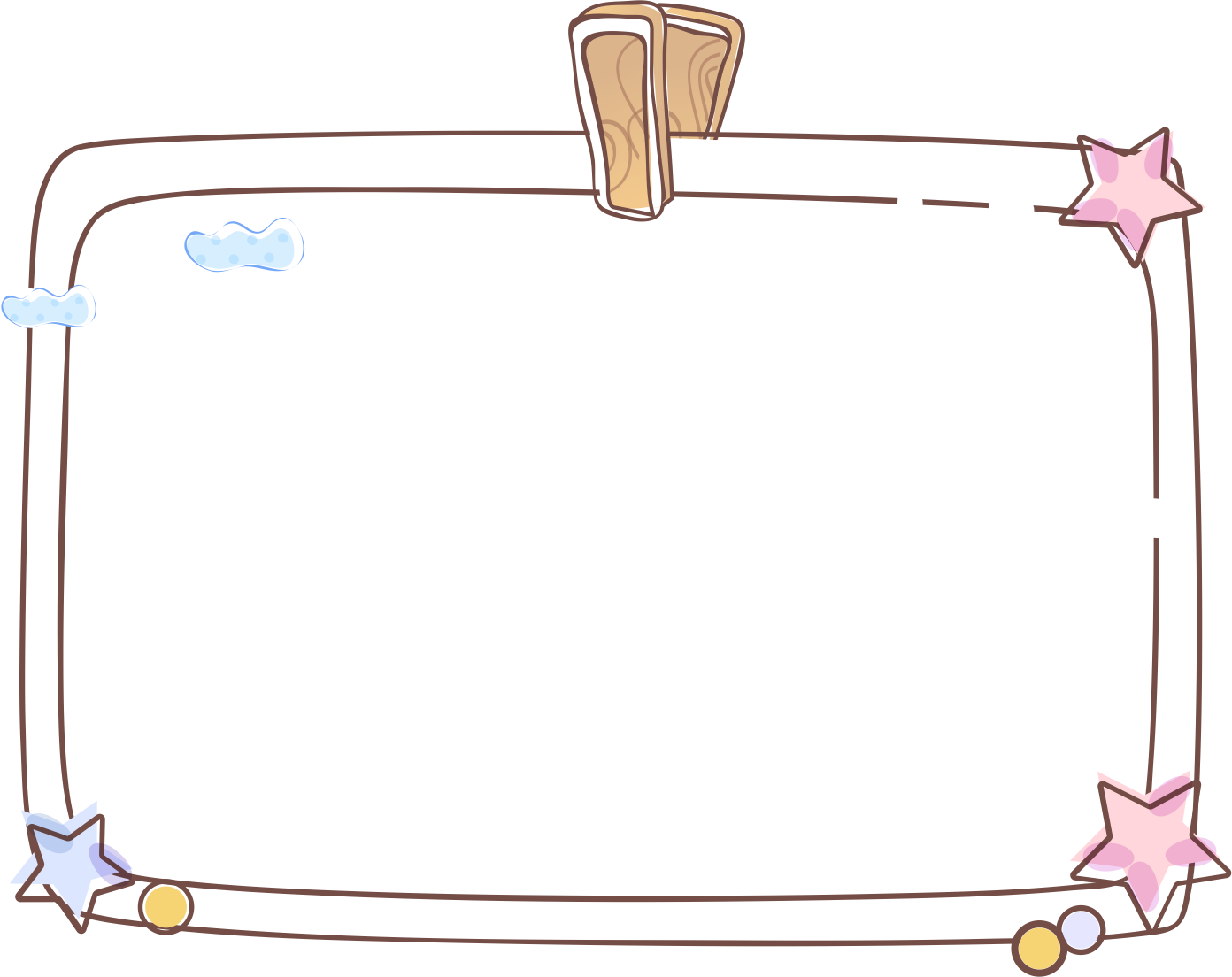 Chia sẻ với các bạn về ngôi trường mơ ước của em?
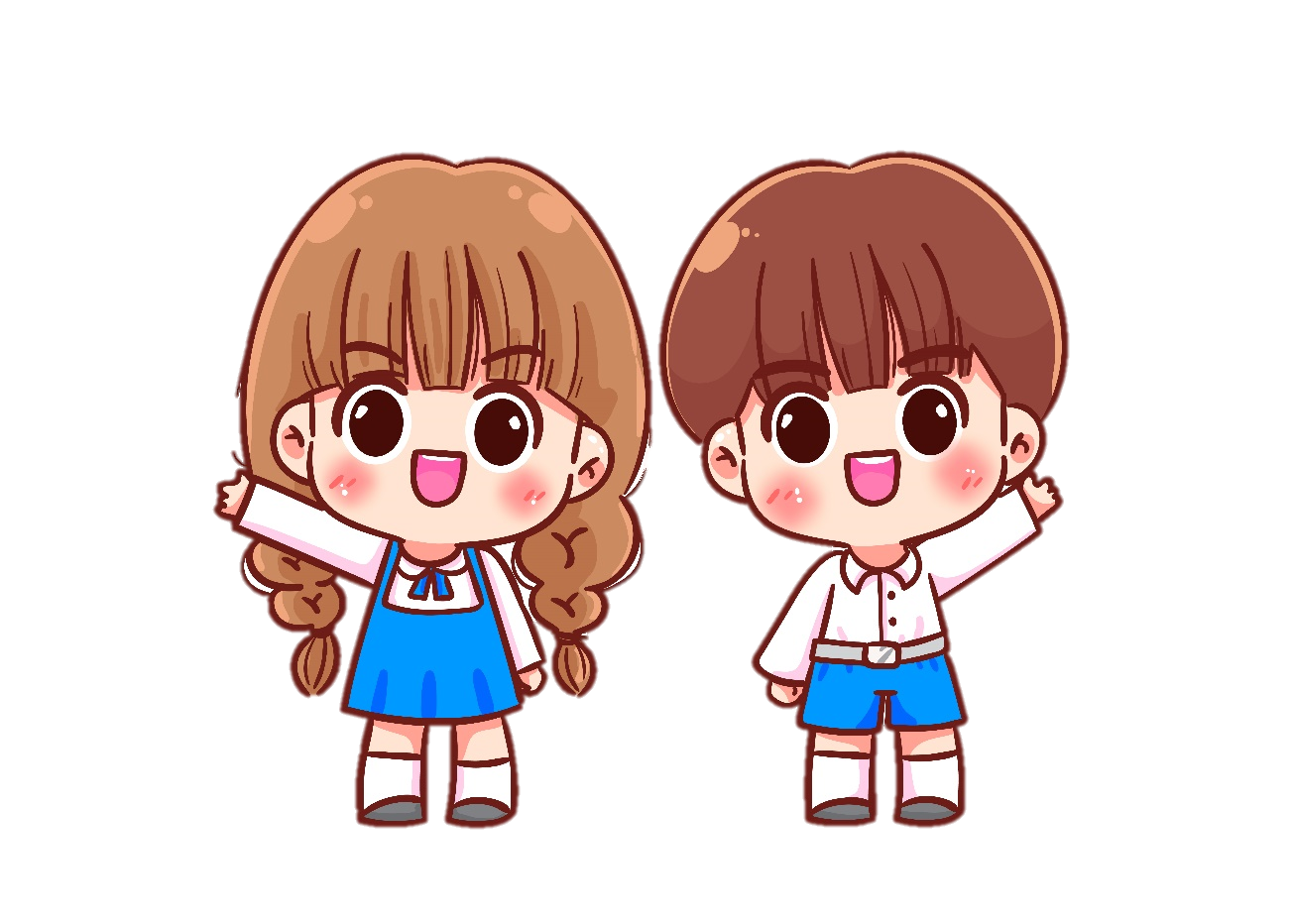 Xây dựng kế hoạch khảo sát thực trạng vệ sinh trường, lớp
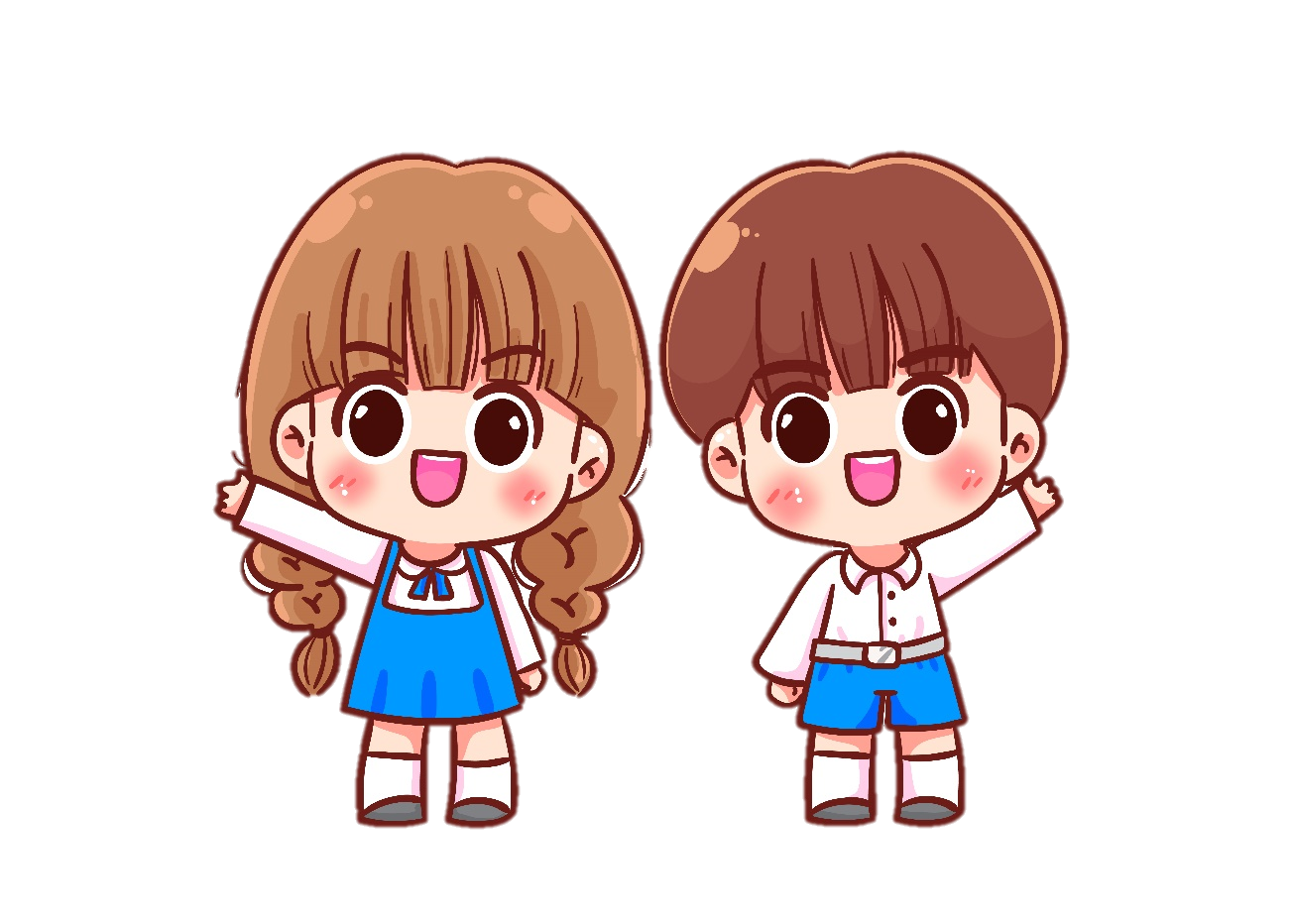 Sảnh chung, sân trường, hành lang tầng 1, hành lang tầng 2, khu vực bếp nấu ăn, khu vực nhà vệ sinh, cổng trường
Hãy kể tên các khu vực trong trường học.
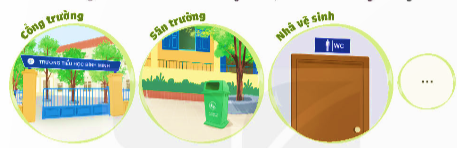 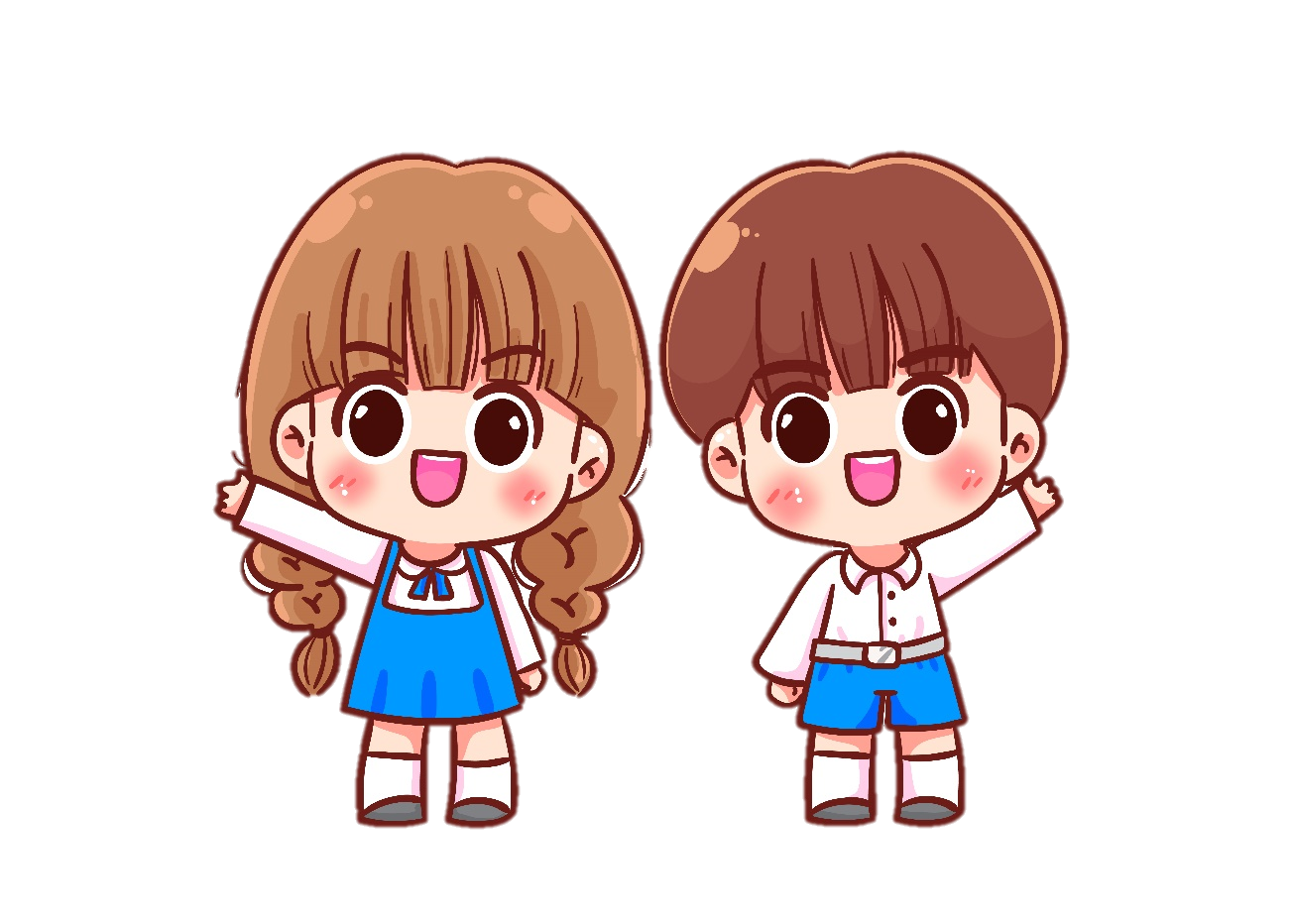 Sảnh chung, sân trường, hành lang tầng 1, hành lang tầng 2, khu vực bếp nấu ăn, khu vực nhà vệ sinh, cổng trường,…
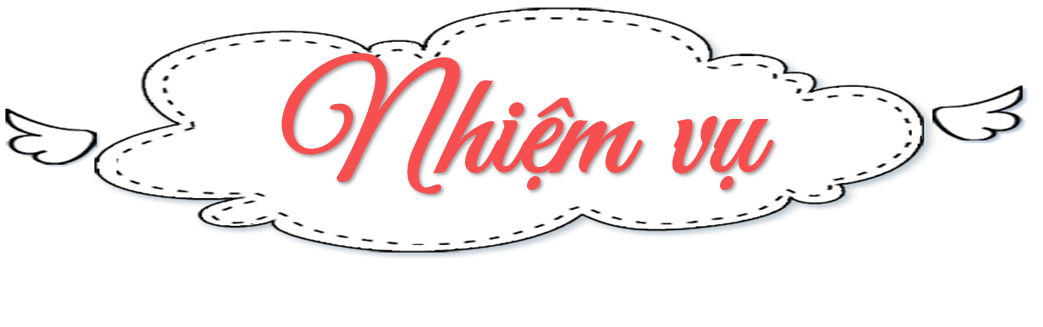 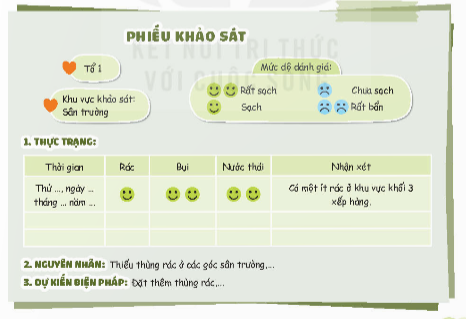 Làm việc nhóm 4, mỗi nhóm sẽ khảo sát 1 khu vực cụ thể theo sự  phân công của giáo viên vào phiếu khảo sát.
PHIẾU KHẢO SÁT
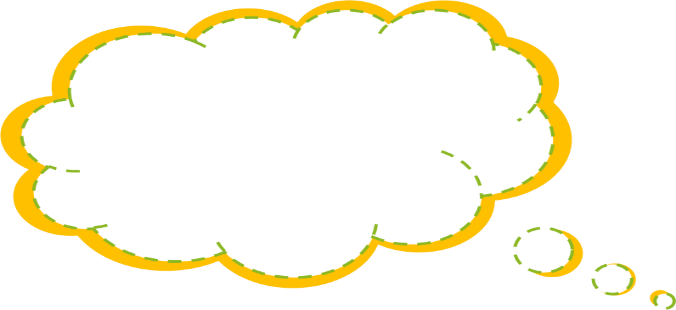 Khu vực khảo sát:
Tổ:
Mức độ đánh giá
1. Thực trạng
2. Nguyên nhân
3. Dự kiến biện pháp
Chia sẻ kết quả 
khảo sát
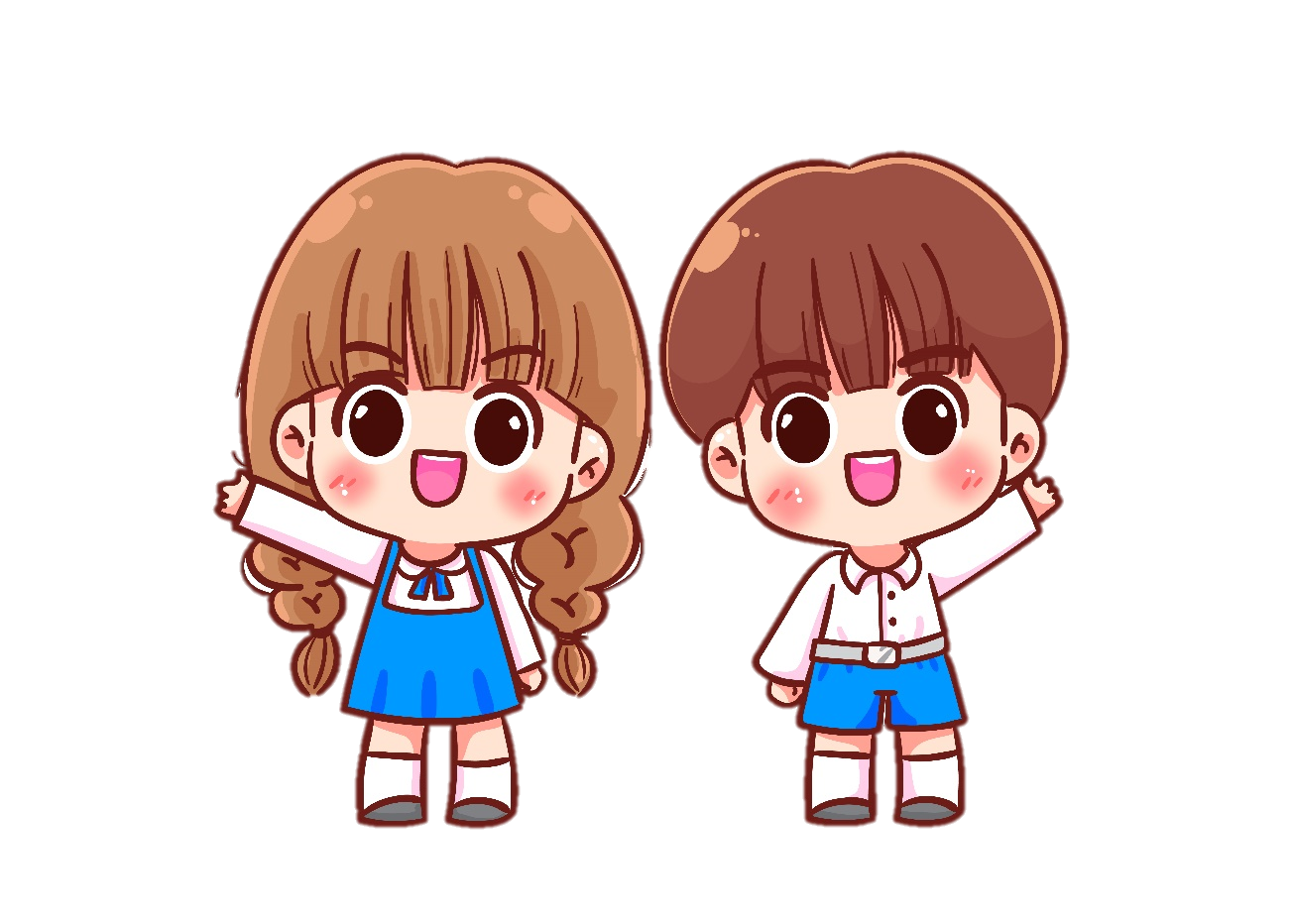 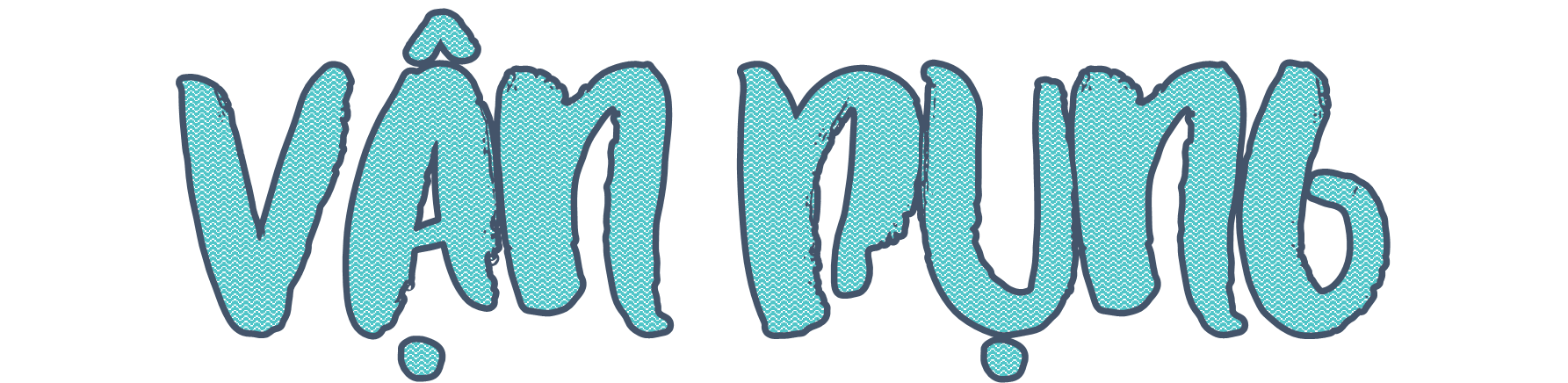 - Chia sẻ với người thân về nhiệm vụ của tổ mình và nhờ người thân cho thêm lời khuyên về việc thực hiện khảo sát.
- Thống nhất cách làm và lập nhóm tác nghiệp chung để bắt đầu thực hiện khảo sát ngay sau tiết này.
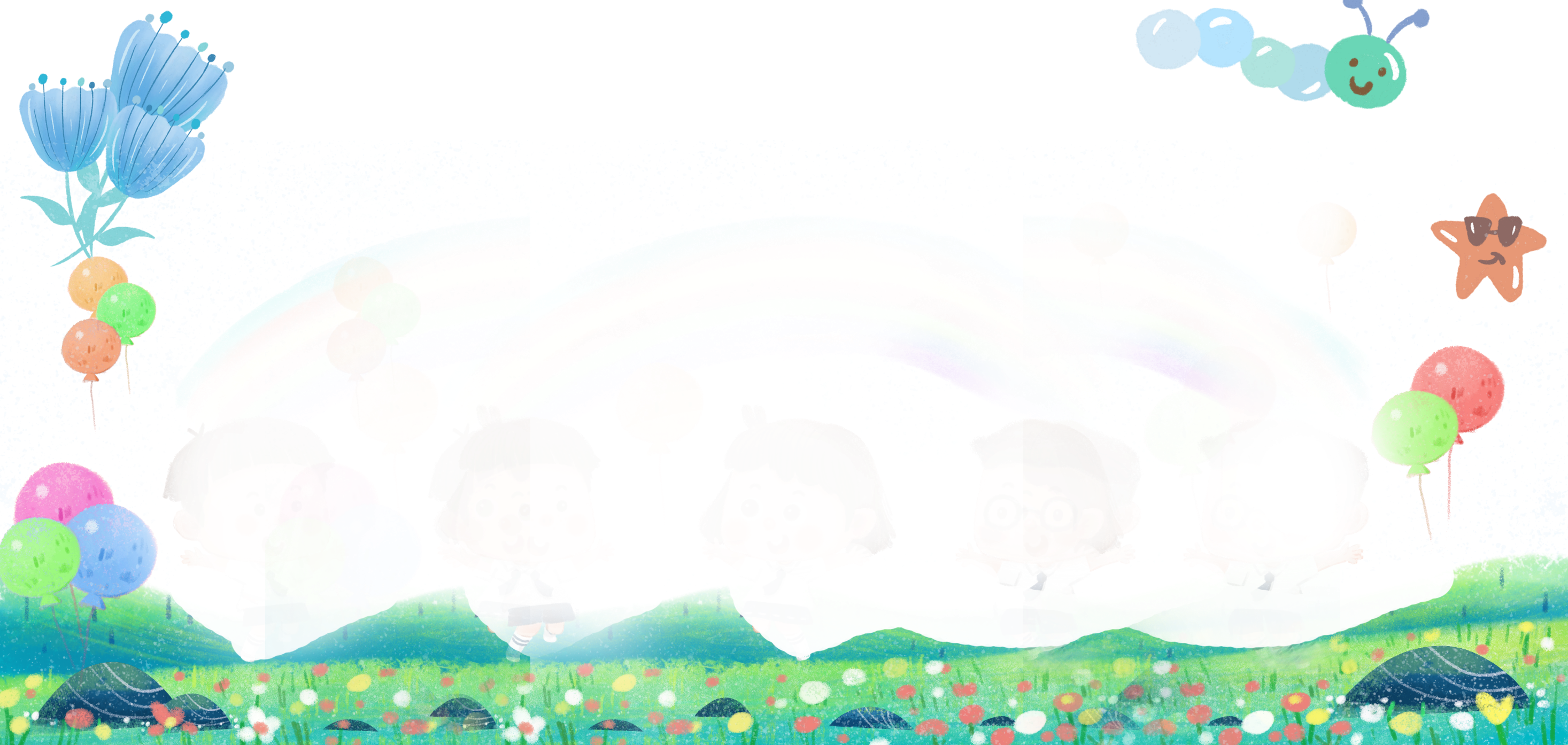 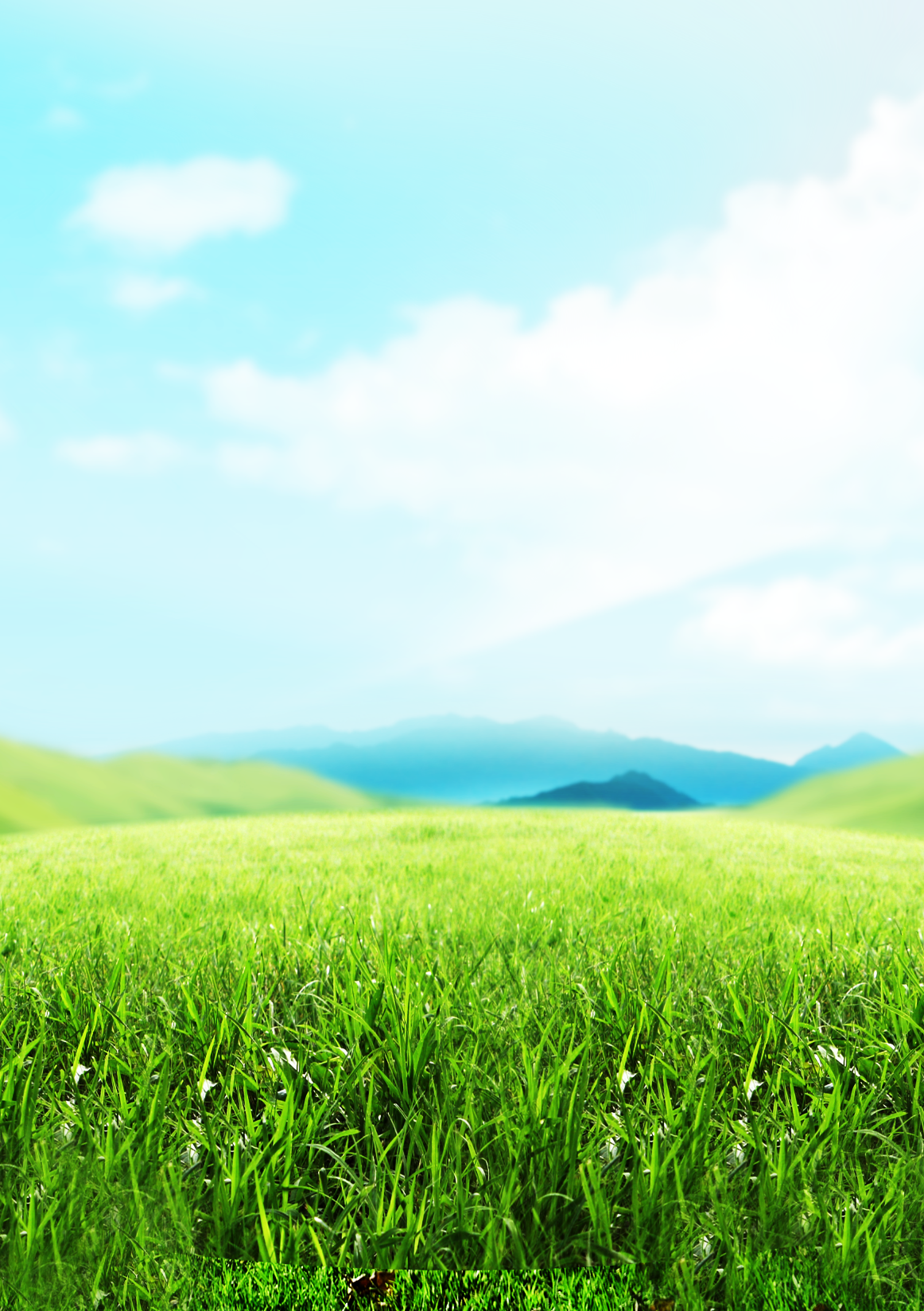 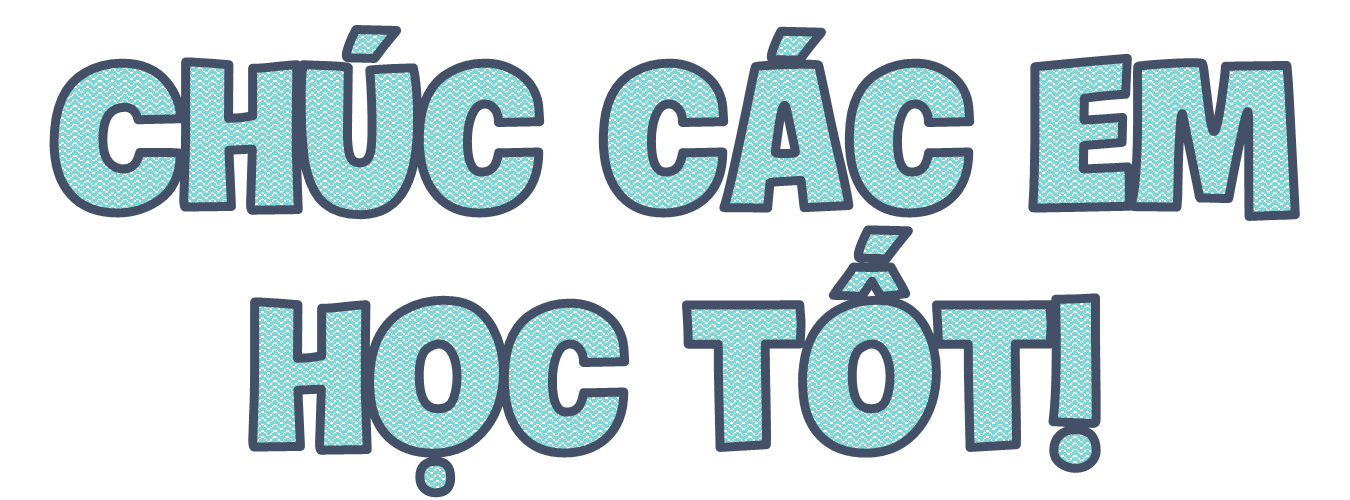 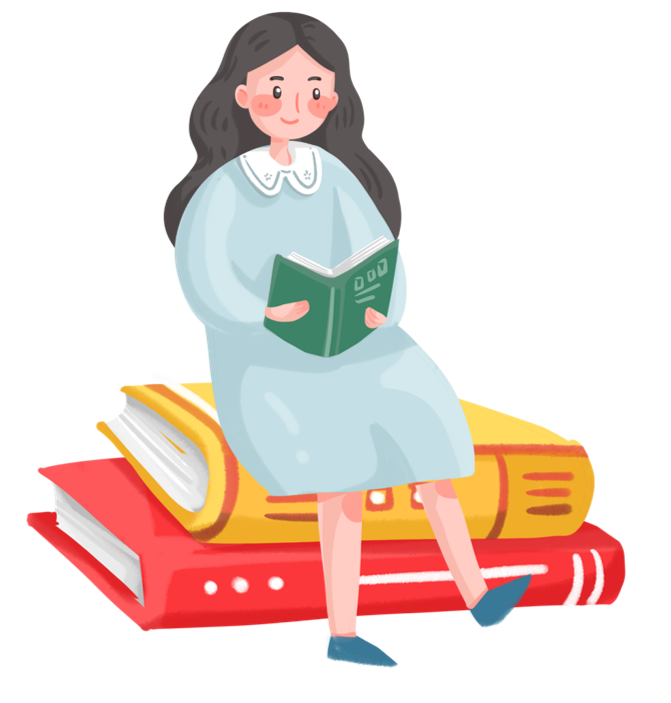